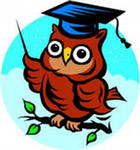 Причастие
Урок-соревнование
Задание 1.Теоретическая разминка
1) М. В. Ломоносов писал: «Сии глагольные имена служат к сокращению человеческого слова, включая в себя имени и глагола силу».
В. И. Даль сказал: «Часть речи, причастная к глаголу, в образе прилагательного». 
Какую часть речи имели в виду эти известные люди?
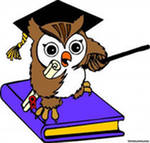 Задание 1.Теоретическая разминка
2) Что обозначает причастие?
3) На какие вопросы отвечает?
4) Признаки каких частей речи объединяет причастие?
5) Назовите признаки прилагательного у причастия.
6) Назовите признаки глагола у причастия.
7) Что такое причастный оборот?
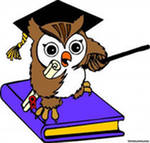 Задание 1.Теоретическая разминка
8) Когда причастный оборот на письме выделяется запятыми?
9)  На какие две группы делятся причастия?
10) Какие причастия называются действительными?
11) Какие причастия называются страдательными?
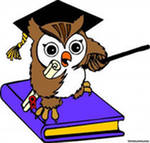 Задание1. Теоретическая разминка
12) Назовите суффиксы действительных причастий настоящего времени.
13) Назовите суффиксы страдательных причастий настоящего времени.
14) Назовите суффиксы действительных причастий прошедшего времени.
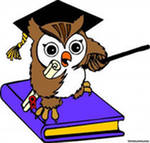 Задание 1. Теоретическая разминка
15) Назовите суффиксы страдательных причастий прошедшего времени.
16) Каким членом предложения является полное причастие?
17) Каким членом предложения является краткое причастие?
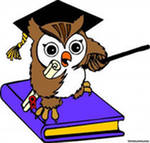 Задание 2. Слуховой выборочный диктант
Выпишите причастия из текста «Лесные звуки», указав, действительные они или страдательные.
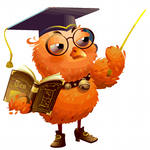 Задание 3. Замените действительные причастия страдательными и наоборот
1) Юннаты, посадившие цветы.
2) Сторож, охраняющий сад.
3) Картина, написанная художником.
Задание 4. Объяснив значения причастий,  определите, от каких глаголов они образовались
Выкачанный
Выкаченный
Замешанный
Замешенный
- выкачать
выкатить
замешать
замесить
Задание 5. Проблемный вопрос
1) Чем отличается висячая лампа от висящей?
2) Можно ли о бродящей по лугу собаке сказать, что она бродячая?
3) Как изменяются краткие причастия? Почему они не изменяются по падежам?
Задание 6. Игра «Третий лишний»
1) Увлечённый, обнажённый, печёный.
2) Стриженый, сваренный, написанный.
3) Извлечённый, гружёный, сожжённый.
4)Сделана, оснащённый, решённый.
5) Измученный, написана, принесённый.
6) Заворожённый, построен, покрашенный.
Задание 7. Исправьте ошибки в употреблении причастий
1) Человек, закаляющий с детских лет, всегда здоров и бодр.
2) Затянувшееся тучами небо повисло над просекой.
3) Пастух увидел наш костёр, заночевавший в горах.
Задание 8. Исправьте ошибки в употреблении причастий
4) По краям дороги виднелись чахлые тополя с посеревшей от пыли листьями.
5) Он не замечал ни лесов, ни озёр, заросшие кувшинкой.
6) На деревьях распустились первые листочки, растущих около дома.
Задание 9. Составьте  рассказ по картине, используя причастия и причастные обороты
Спасибо за сотрудничество!
Домашнее задание: составьте рассказ на тему «Школьная жизнь», используя причастия и причастные обороты.
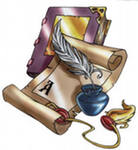